Show What You KnowVIDEO assignmentSlide show by Kelly Riedell/Brookings Biology
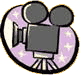 LO 3.4 The student is able to describe representations and models illustrating how genetic information is translated into polypeptides. [See SP 1.2]
SP 2.A  Describe characteristics of a biological concept, process, or model represented visually

SP. 2.B  Explain relationships between different characteristics of biological concepts, processes, or models represented visually 
  a. In theoretical contexts. 
  b. In applied contexts. 

SP 2.C  Explain how biological concepts or processes represented visually relate to larger biological principles, concepts, processes, or theories.
SP 2.D  Represent relationships within biological models, including    b. Diagrams.
LEARNING OBJECTIVE IST-1.N Describe the mechanisms by which genetic information flows from DNA to RNA to protein.

ESSENTIAL KNOWLEDGE IST-1.N.1 The sequence of the RNA bases, together with the structure of the RNA molecule, determines RNA function— 
mRNA molecules carry information from DNA to the ribosome. 
b. Distinct tRNA molecules bind specific amino acids and have anti-codon sequences that base pair with the mRNA. tRNA is recruited to the ribosome during translation to generate the primary peptide sequence based on the mRNA sequence. 
c. rRNA molecules are functional building blocks of ribosomes. 

IST-1.N.2 Genetic information flows from a sequence of nucleotides in DNA to a sequence of bases in an mRNA molecule to a sequence of amino acids in a protein. 

IST-1.N.3 RNA polymerases use a single template strand of DNA to direct the inclusion of bases in the newly formed RNA molecule. This process is known as transcription.

IST-1.N.4 The DNA strand acting as the template strand is also referred to as the noncoding strand, minus strand, or antisense strand. Selection of which DNA strand serves as the template strand depends on the gene being transcribed. 

IST-1.N.5 The enzyme RNA polymerase synthesizes mRNA molecules in the 5’ to 3’ direction by reading the template DNA strand in the 3’ to 5’ direction. 

IST-1.N.6 In eukaryotic cells the mRNA transcript undergoes a series of enzyme-regulated modifications— 
Addition of a poly-A tail.
Addition of a GTP cap. 
Excision of introns and splicing and retention of exons.
d. Excision of introns and splicing and retention of exons can generate different versions of the resulting mRNA molecule; this is known as alternative splicing.
LEARNING OBJECTIVE 
IST-1.O Explain how the phenotype of an organism is determined by its genotype.

ESSENTIAL KNOWLEDGE 
IST-1.O.1 Translation of the mRNA to generate a polypeptide occurs on ribosomes that are present in the cytoplasm of both prokaryotic and eukaryotic cells and on the rough endoplasmic reticulum of eukaryotic cells. 

IST-1.O.2 In prokaryotic organisms, translation of the mRNA molecule occurs while it is being transcribed. 

IST-1.O.3 Translation involves energy and many sequential steps, including initiation, elongation, and termination.

IST-1.O.4 The salient features of translation include— 
a. Translation is initiated when the rRNA in the ribosome interacts with the mRNA at the start codon. 
b. The sequence of nucleotides on the mRNA is read in triplets called codons. 
c. Each codon encodes a specific amino acid, which can be deduced by using a genetic code chart. Many amino acids are encoded by more than one codon. 
d. Nearly all living organisms use the same genetic code, which is evidence for the common ancestry of all living organisms. 
e. tRNA brings the correct amino acid to the correct place specified by the codon on the mRNA.
f. The amino acid is transferred to the growing polypeptide chain. 
g. The process continues along the mRNA until a stop codon is reached. 
h. The process terminates by release of the newly synthesized polypeptide/protein.
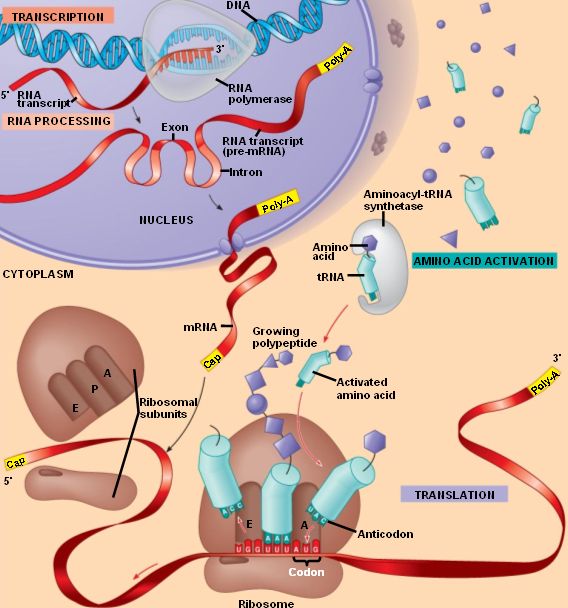 Use the diagram provided and make a video tracing the flow of chemical information from the gene to the protein product. 

You must include a description/explanation of everything in the picture. 

2 people in your group

Everyone in group must talk in video

Be sure to include important enzymes

EXTRA CREDIT: Tell TWO more things that might happen to the polypeptide chain produced in the picture before it can function as a protein in or out of the cell.
THINGS TO INCLUDE:
Transcription (location, enzymes, steps)
Pre-mRNA editing (introns/exons/5’cap/polyA tail
Exit from nucleus 
Translation (location, cell parts, RNA functions, intiation, elongation, termination, codon/anticodon, A, P, E sites)
tRNA charging
What happens next? (3D structure, modifications)
Post transcriptional regulation
Post translational regulation